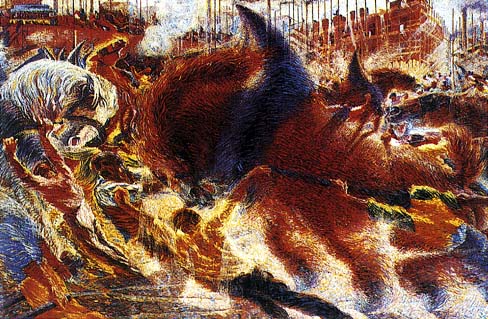 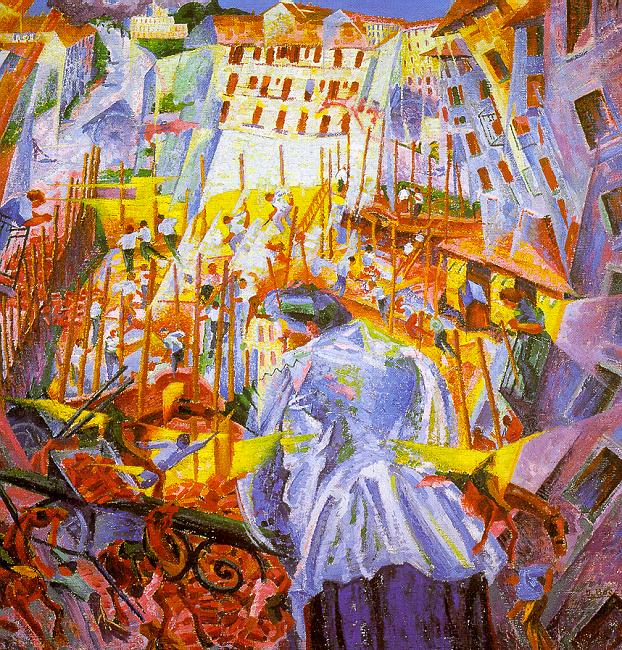 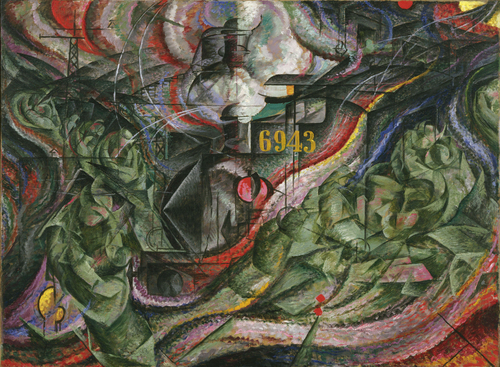 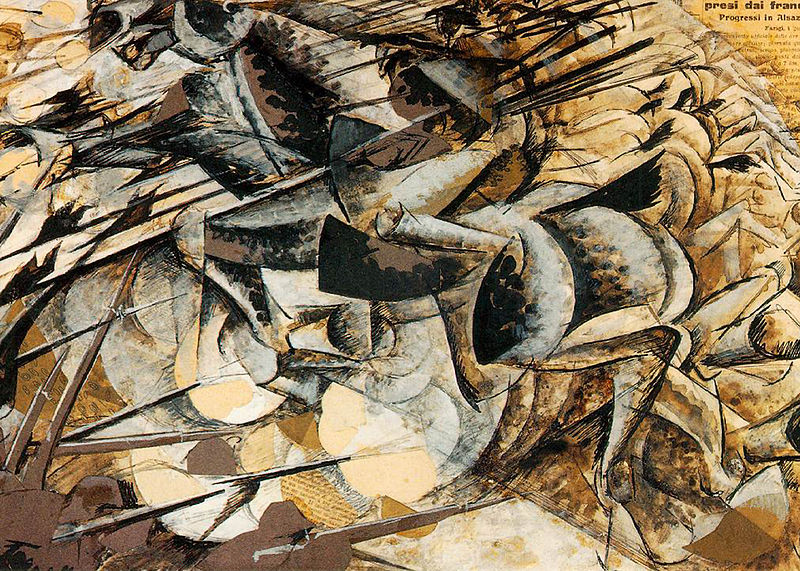 Balla ‘Dynamism of a Dog on a Leash’ 1912
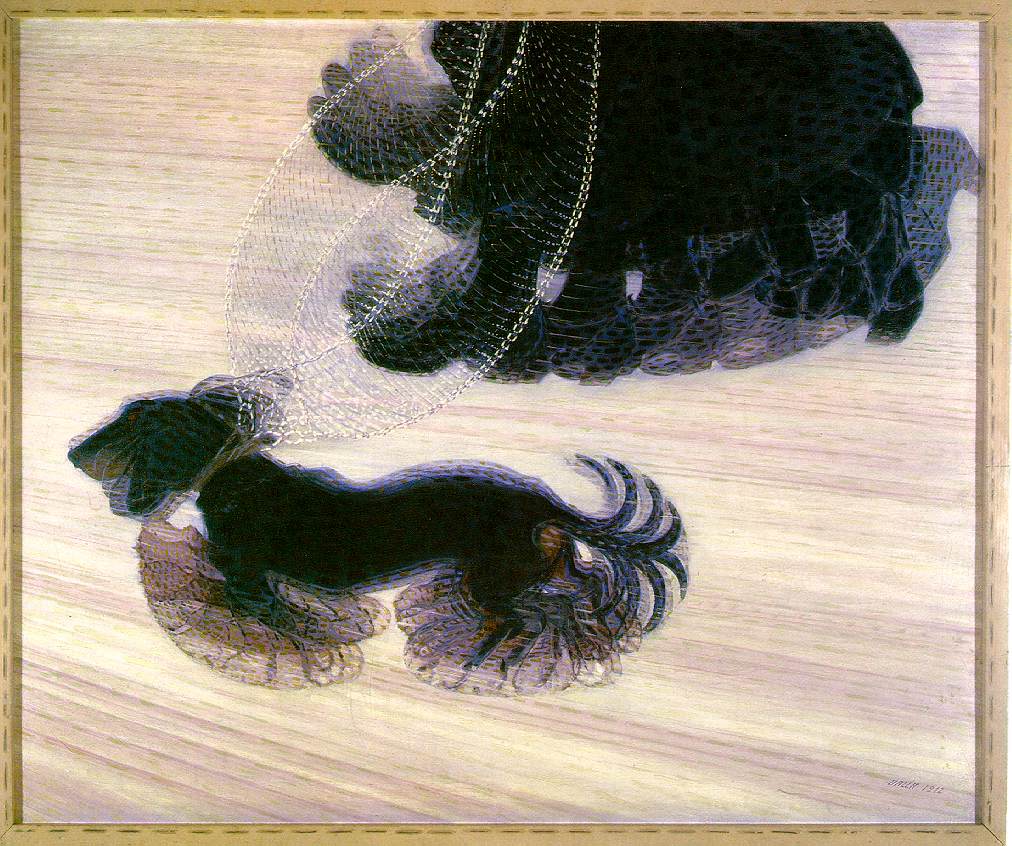 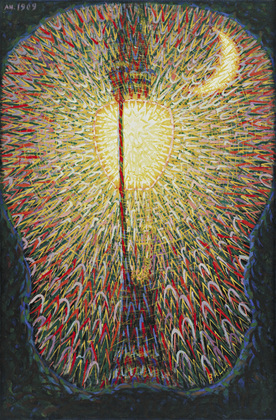 Balla ‘Street Lamp’ 1910
Russolo ‘The Revolt’ 1912
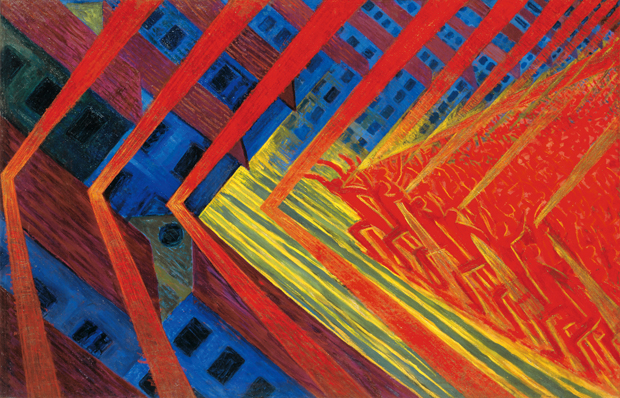